MU-CSeq: 
Sequentialization of C Programs by Shared Memory Unwindings
Ermenegildo Tomasco  University of Southampton, UK
Omar Inverso                    University of Southampton, UK 
Bernd Fischer                   Stellenbosch University, South Africa
Salvatore La Torre            Università di Salerno, Italy 
Gennaro Parlato               University of Southampton, UK
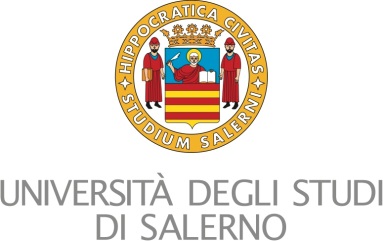 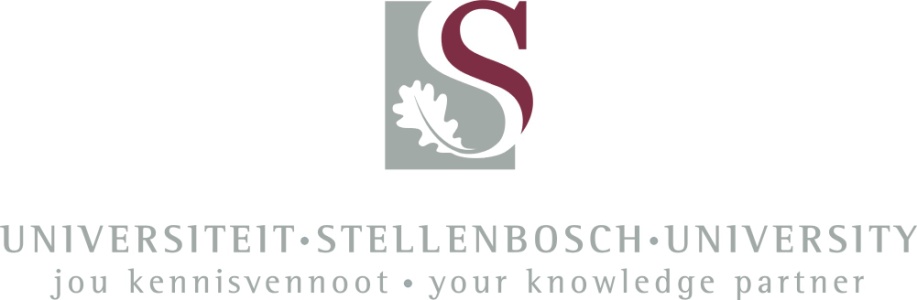 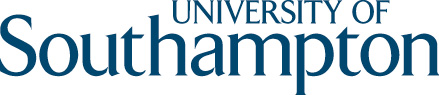 Sequentialization of Concurrent Programs
Basic Idea:
convert concurrent programs intoequivalent sequential programs
Sequentialization of Concurrent Programs
Basic Idea: 



Mu-CSeq Approach:

      T₁ ∥ T₂     ↝     M; T̕₁; C₁; T̕₂; C₂

M makes consistent shared memory guess
checkers Cᵢ ensure that threads T’ᵢ used memory consistently
convert concurrent programs intoequivalent sequential programs
Memory Unwinding
“memory”
x
y
z
...
0
0
...
0
Memory Unwinding
“memory”
x
y
z
...
0
0
...
0
Guess and store sequence of individual write operations:
Memory Unwinding
“memory”
pos
x
y
z
...
0
0
0
...
0
1
2
3
4
...
N
Guess and store sequence of individual write operations:
Memory Unwinding
“memory”
pos
x
y
z
...
0
0
0
...
0
1
4
0
...
0
2
4
2
...
0
3
4
3
...
0
4
4
3
...
42
...
...
...
...
...
N
0
3
...
42
Guess and store sequence of individual write operations:
add N copies of shared variables (“memory”)
   _memory[i,v] is value of v-th variable after i-th write
Memory Unwinding
“memory”
“writes”
pos
x
y
z
thr
var
...
0
0
0
...
0
0
0
1
4
0
...
0
1
x
2
4
2
...
0
1
y
3
4
3
...
0
2
y
4
4
3
...
42
1
z
...
...
...
...
...
...
...
N
0
3
...
42
2
x
Guess and store sequence of individual write operations:
add N copies of shared variables (“memory”)
   _memory[i,v] is value of v-th variable after i-th write
add array to record writes (“wirtes”)
       i-th write is by _thr[i], which has written to _var[i]
Memory Unwinding
“barrier”
“memory”
“writes”
pos
x
y
z
thr
var
next[0]
next[K]
...
...
0
0
0
...
0
0
0
N+1
1
3
...
1
4
0
...
0
1
x
N+1
2
3
...
2
4
2
...
0
1
y
N+1
4
3
...
3
4
3
...
0
2
y
N+1
4
N
...
4
4
3
...
42
1
z
N+1
N+1
N
...
...
...
...
...
...
...
...
...
...
...
...
N
0
3
...
42
2
x
N+1
N+1
N+1
N+1
Guess and store sequence of individual write operations:
add N copies of shared variables (“memory”)
   _memory[i,v] is value of v-th variable after i-th write
add array to record writes (“writes”)
       i-th write is by _thr[i], which has written to _var[i]
add array to record validity of writes (“barrier”)
       next write (after i) by thread t is at  _next[i,t]
Simulation
Basic Idea:
simulate all executions compatible with guessed memory unwinding
Simulation
Basic Idea: 



uses auxiliary variables
pos	(current index into unwound memory)
thread 	(id of currently simulated thread)
end	         (guessed index of last write into unwound memory)
simulate all executions compatible with guessed memory unwinding
Simulation
Basic Idea: 



uses auxiliary variables
pos	(current index into unwound memory)
thread 	(id of currently simulated thread)
end	         (guessed index of last write into unwound memory)
every thread is translated into a function
simulation starts from main thread
simulate all executions compatible with guessed memory unwinding
Simulation
Basic Idea: 



uses auxiliary variables
pos	(current index into unwound memory)
thread 	(id of currently simulated thread)
end	         (guessed index of last write into unwound memory)
every thread is translated into a function
simulation starts from main thread
each thread creation interrupts simulation of current thread
new thread is called with current value of pos
simulate all executions compatible with guessed memory unwinding
Simulation
Basic Idea: 



uses auxiliary variables
pos	(current index into unwound memory)
thread 	(id of currently simulated thread)
end	         (guessed index of last write into unwound memory)
every thread is translated into a function
simulation starts from main thread
each thread creation interrupts simulation of current thread
new thread is called with current value of pos
terminated threads must have completed their memory writes
pos > end
simulate all executions compatible with guessed memory unwinding
Simulation
Basic Idea: 



uses auxiliary variables
pos	(current index into unwound memory)
thread 	(id of currently simulated thread)
end	         (guessed index of last write into unwound memory)
every thread is translated into a function
simulation starts from main thread
each thread creation interrupts simulation of current thread
new thread is called with current value of pos
terminated threads must have completed their memory writes
pos > end
old thread resumed with old memory position
simulate all executions compatible with guessed memory unwinding
Simulation
Basic Idea: 






every read / write is translated into a function
simulates valid access into unwound memory
similar simulations for pthread functions
simulate all executions compatible with guessed memory unwinding
Simulating reads and writes
“barrier”
“memory”
“writes”
pos
x
y
z
thr
var
next[0]
next[K]
...
...
0
0
0
...
0
0
0
N+1
1
3
...
1
4
0
...
0
1
x
N+1
2
3
...
2
4
2
...
0
1
y
N+1
4
3
...
3
4
3
...
0
2
y
N+1
4
N
...
4
4
3
...
42
1
z
N+1
N+1
N
...
...
...
...
...
...
...
...
...
...
...
...
N
0
3
...
42
2
x
N+1
N+1
N+1
N+1
int read(uint x) {
  uint jmp=*; 
  assume(jmp>=pos && jmp<next[pos,thread]);
  pos=jmp;
  if (pos>end) return; 
  return(_memory[pos, x]);
}
Simulating reads and writes
“barrier”
“memory”
“writes”
pos
x
y
z
thr
var
next[0]
next[K]
...
...
0
0
0
...
0
0
0
N+1
1
3
...
1
4
0
...
0
1
x
N+1
2
3
...
2
4
2
...
0
1
y
N+1
4
3
...
3
4
3
...
0
2
y
N+1
4
N
...
4
4
3
...
42
1
z
N+1
N+1
N
...
...
...
...
...
...
...
...
...
...
...
...
N
0
3
...
42
2
x
N+1
N+1
N+1
N+1
int write(uint x, int val) {
  pos=next[pos,thread];
  if(pos>end) return;
  assume(   _var[pos]==x
         && _memory[pos,x]==val);
}
CSeq  framework
#write
#unwind
backend
sequential
non-deterministic
C program
concurrent
C program
true/false
sequential BMC

CBMC, ESBMC, LLBMC
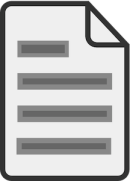 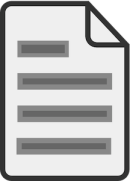 Mu-CSeq
P
P'
Translation from P to P':
constraint for the shared memory
boilerplate code to simulate Read, Write and Pthread API
backend-specific instrumentation
Thank You


users.ecs.soton.ac.uk/gp4/cseq/cseq.html